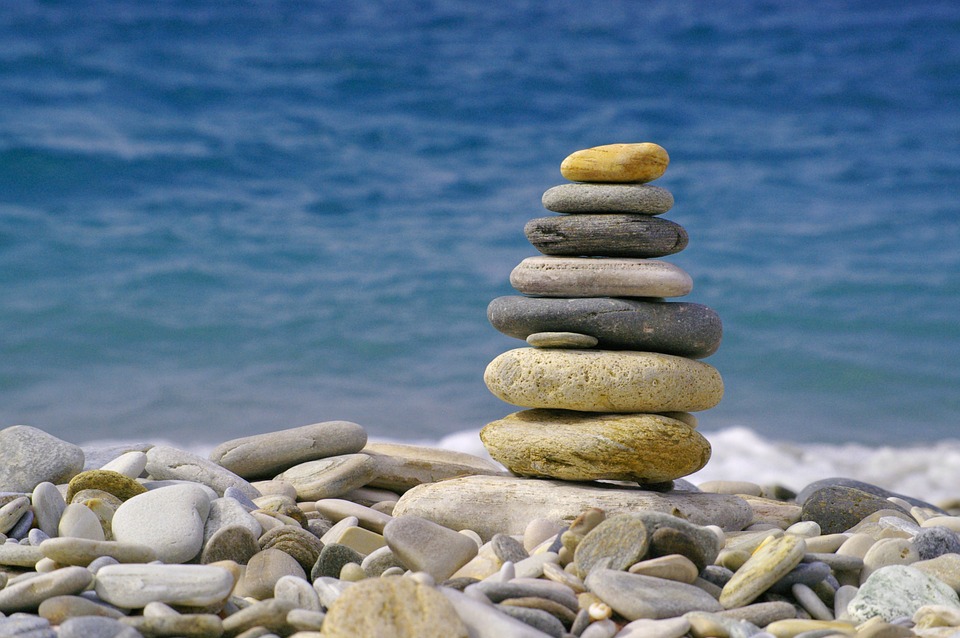 HARDEN 
NOT 
YOUR HEART
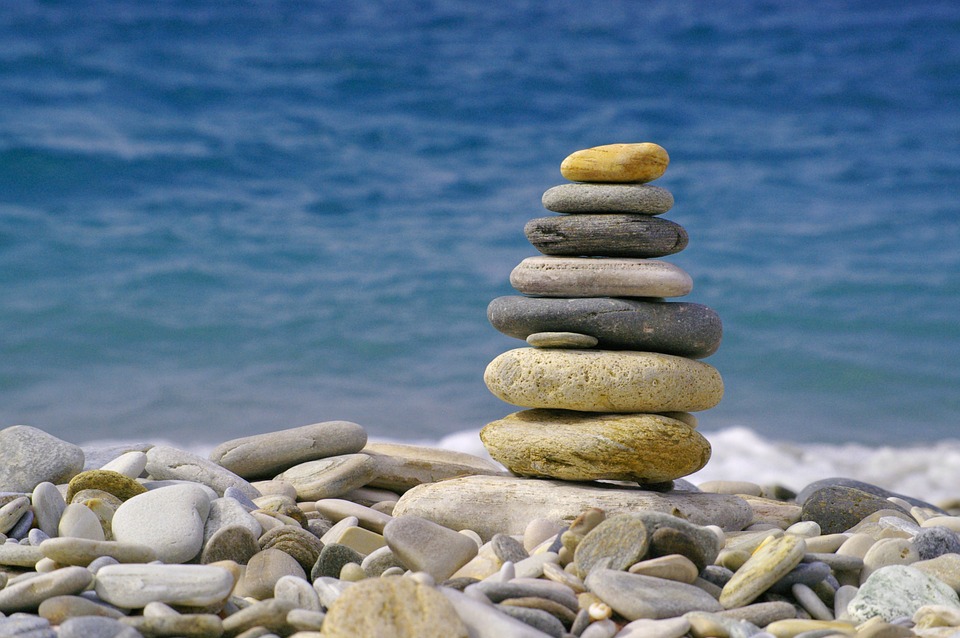 1By the wondrous cloud by day,
The pillar of fire by night,
God led the Hebrew host, Manifesting His might.
Great wonders He did for them, 
But Him they trusted not,
They failed to trust Him, 
Who had wonders wrought.
Refrain:
When you hear His voice,
Harden not your Heart,
Harden not your Heart.
As in days of provocation,
Harden not your Heart,
Harden not your Heart.
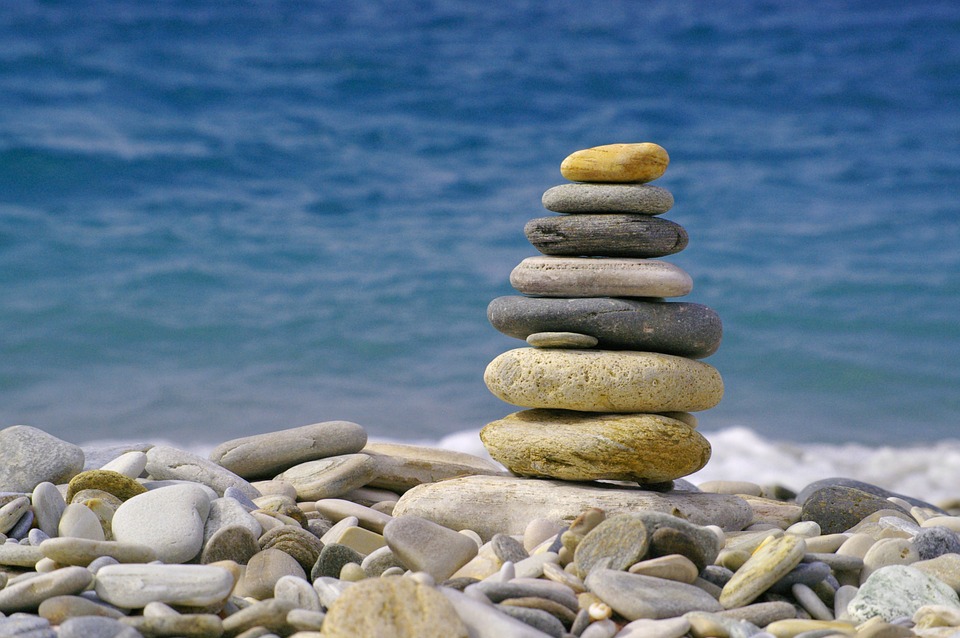 2By the simple means today, 
With the Shepherd’s Rod so plain,
God is now leading us, 
From the bondage of sin.
Let's obey His voice today, Through His chosen mouthpiece,
The Rod that speaketh, 
May all sinning cease.
Refrain:
When you hear His voice,
Harden not your Heart,
Harden not your Heart.
As in days of provocation,
Harden not your Heart,
Harden not your Heart.
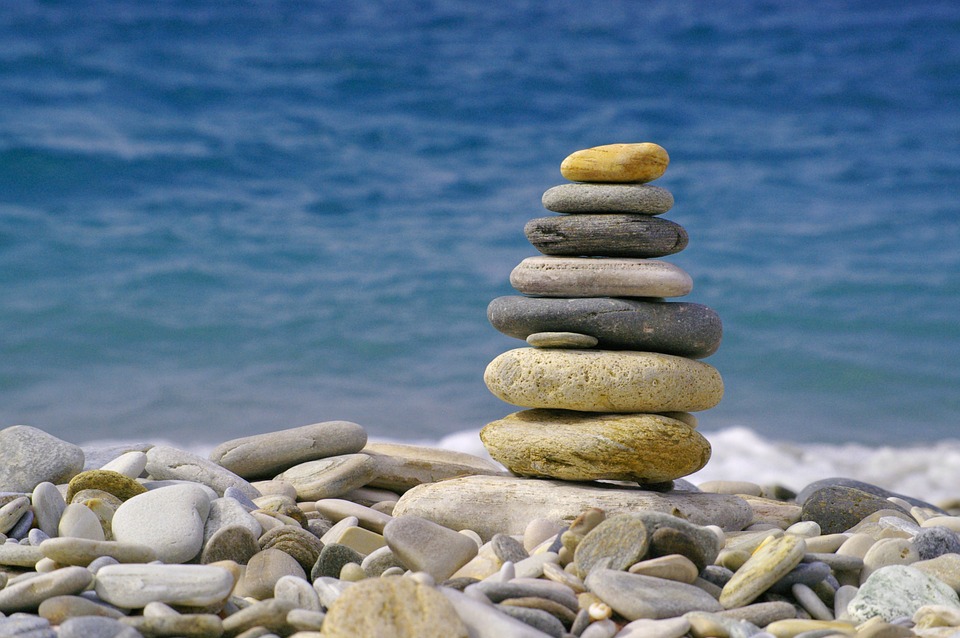 3By the slaughtering angels,
Of Ezekiel chapter nine,
God will soon cleanse His Church, 
From every sinful stain.
Let us hear His voice today, 
Eat butter that God gives,
Live according to it, 
To save our lives.
Refrain:
When you hear His voice,
Harden not your Heart,
Harden not your Heart.
As in days of provocation,
Harden not your Heart,
Harden not your Heart.